SCT has developed a new ATLAS trigger card
Introduction

Concept & Motivation

Functionality Overview

Production Status

ATLAS orders
03/05/2011
Dave Robinson    Atlas weekly run meeting
1
What is it?
6U VME Digital Atlas VmeElectronics (DAVE) card(acronym reflects a certain sense of humour by our engineers)
Design, production and firmware by UCL and Cambridge
Maurice Goodrick, Rick Shaw (Cambridge)
Matt Warren, Martin Postranecky (UCL)
Support and encouragement from ATLAS
Strong support and ideas from ThiloPauly, Carolina Gabaldone
User case suggestions from IskanderIbragimov, Bruce Barnett, Andrej Gorisek
03/05/2011
Dave Robinson    Atlas weekly run meeting
2
Concept & Motivation
NIM Crate – SCT USA15
We long wanted to eliminate use of a NIM crate in USA15 which provides our trigger for standalone physics runs
 Contains veto logic (prevent BCR/L1A clash) which drifts
 Need to go downstairs to adjust trigger rate
 Non-realistic conditions
Trigger
L1A to LTP
Pulse Generator
VETO
Orbit (BCR)
Delay
Stretch
First thoughts were replace this simple logic in a VME card
 Concept quickly grew to add more generic features
 Significant enhancement to adopt ATLAS CTP functionality to exactly duplicate running conditions, whilst incorporating much generic functionality, has evolved the card into a powerful and flexible logic card, potentially useful to all ATLAS subsystems as well as for non-ATLAS use
03/05/2011
Dave Robinson    Atlas weekly run meeting
3
ECR:
Trigger path:
VME
Veto
ECRsel
8
8
period
L
U
T
ExtTrigger
SHP
ECRin
8
1
8
1
PS
Gate
MSK
OR
L1Aout
Internal
4
TriggerOut
Veto
ECRout
Veto:
Internal Triggers:
1+1ms
2
ECRsel
RND
BC/ORBIT:
2
6?
BUSY
Internal
Fixed Freq
OR
L1Aout
4
BG
SD
BCout
VCXO
L1Ain
DELAY25
QPLL?
Playback
BCin
CD
ORBout
internal
ORBin
03/05/2011
Dave Robinson    Atlas weekly run meeting
4
DAVE card: examples of CTP Functionality
Interesting use-cases
Trigger generator for LTP (via LEMO)
no busy gating, feed-forward of deadtime to LTP
Standalone trigger generator without LTP
busy gating
ECR generator
VETO generator
L1A (or other signal) sequence analyser
Sequence playback
Eg capture and replay trigger sequences that causes susbsystem busy etc
BC/ORBIT source, fine-delay (dt=0.5-1ns) for timing scans
Generic delay line
Generic counter facility
a few counters
per-bunch counters?
Generic logic unit
Programmable “NIM crate”
SCT Use:
 Trigger generator to LTP via lemo
 Programmable random rate up to 100kHz
 BGS appropriate to take care of BCR/L1A clash
 feed-forward of deadtime (simple/complex) to LTP
03/05/2011
Dave Robinson    Atlas weekly run meeting
5
3
3
2
2
8
4
8
16
6
2
24
32
16
22
7
7
8
8
3
3
3
SW
SW
SW
SW
SW
SW
ATLAS-SCT  “DAVE-1” Programmable VME ModuleM.Goodrick, D.Robinson,R.Shaw @ University of Cambridge, Cavendish LabM.Postranecky, M.Warren @ UCL
USB
40-pin DIL BREAK-OUT HEADER
3x LEDs
12x LEDs
All POWER and GND rails
SHIFT
REG.
VME BASE ADDRESS
FPGA & PROM
FPGA spec: Xilinx Spartan 3E 1600 (SC3S1600E)
Buffers
VME
 J2
NIM


ECL
CLKIN0
CLKIN1
2
2
MPX
PLL
CLKIN select
IN0
NIM


TTL
CLK Master DELAY
8
8
IN2
20x LEMO-00
4
4
VME
J1
Buffers
40/80MHz select
IN4
4x Slave DELAYS
4
IN6
:2
NIM


ECL
CLKOUT0
CLKOUT1
2
2
2x LEDs
X-TAL

80.15733MHz
All POWER Monitor
OUT0
Data
    4Mbx18
     SRAM
Address
NIM


TTL
8
8
OUT2
FUSE
7
+5V
OUT4
+3V3 +2V5 +1V8 +1V2 -5V -2V
OUT6
16-pin AUX. CONNECTOR
16   ( incl. 4x 2V5 diff. LVDS )
6x  DC-DC
MOD.  RECORD
J-TAG
FUSES
SHIFT
REG.
HEX SELECT
SERIAL NO.
EXT.        +5V IN
03/05/2011
Dave Robinson    Atlas weekly run meeting
6
MP-UCL,  21 February 2011
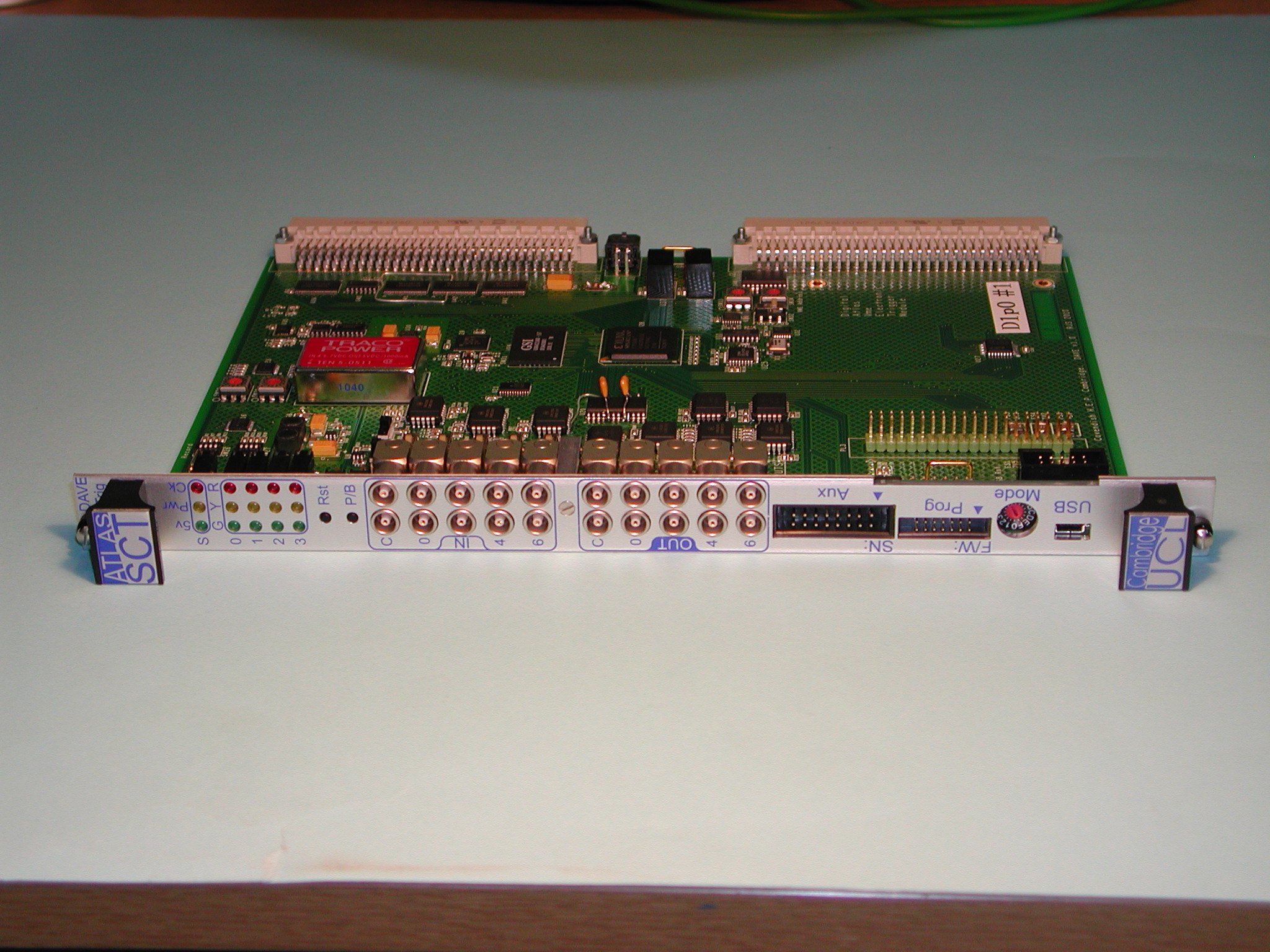 DAVE card – first prototype
03/05/2011
Dave Robinson    Atlas weekly run meeting
7
DAVE card Firmware Blocks
Internal Sig Gen
Randomiser
Fixed Freq
BCR/BCID
ECR/ECRID
Sequencer
Output
Enable
Map
BCR Gen
ECR Gen
LEMO In
LEMO Out
Input
Enable
Sync
Delay
Busy Gen
8
8
CTP-like Trigger Module
AND/OR matrix
Dead-time
Mask/ Gate
4
Sink RAM
Fine Delay*

63x.5ns
VME/USB Interface
Not on FPGA
using CERN Delay25 chip
Firmware mainly by Matt, USB by Maurice, testing by Rick
 CTP blocks originally by Stefan Haas.
Higher level software to be provided by ThiloPauly and/or Dave Robinson
03/05/2011
Dave Robinson    Atlas weekly run meeting
8
Production
3 prototypes already built Jan/Feb
Some minor design iterations were identified
Corrections made by wire-tack
Firmware already well underway and some basic functionality demonstrated
USB functionality still pending
Final design iterations in place
Production is underway
A further 17 production modules to be built
Delivery by late summer
Production cost ~ 1.6K CHF per module
03/05/2011
Dave Robinson    Atlas weekly run meeting
9
ATLAS Orders
SCT
TRT
Pixels
BCM
ATLAS central trigger
Strong interest by L1Calo and LAr
…others are likely?
Interest too from outside ATLAS!
03/05/2011
Dave Robinson    Atlas weekly run meeting
10
Summary - Key Points
Communication by VME or USB
In vme/TTC crate or on desktop with power supply
Exact CTP functionality
Random trigger, simple and complex deadtime, ECR, BCR etc to give exact same conditions in standalone as experienced in combined runs
Trigger sequence playback
64M word SRAM gives us up to 52 seconds history of trigger playback for 75kHz L1 rate (eg on interrupt by system BUSY)
Powerful generic functionality
Available by late summer 
… when you will see them in TTC crates in USA15!
03/05/2011
Dave Robinson    Atlas weekly run meeting
11